CON419
Advanced workload scheduling for containers on AWS
Nathan Peck
Sr Developer Advocate
Amazon Web Services
What is container scheduling?
In the old days applications were very static
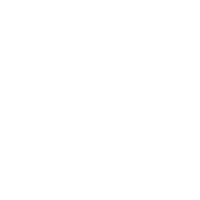 Application runs on a server that sits in a closet somewhere running 24x7
The application runs for weeks, months, or even years without updates
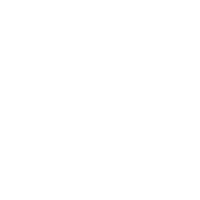 The cloud is much more dynamic!
Applications run across many instances, of different sizes. 
Applications scale up and down throughout the day. Don’t pay for capacity that isn’t needed
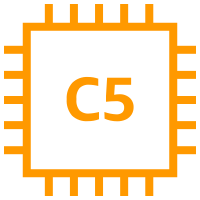 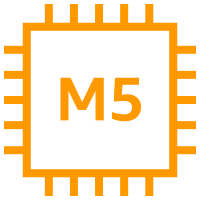 x 20
x 10
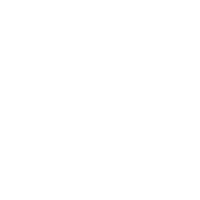 Developers don’t want to hand manage applications
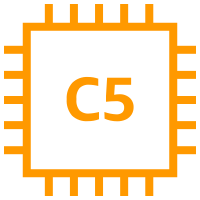 Where is the application running?
How many copies are running?
Did one of the application processes crash without me noticing?Time to update the code… do I really have to SSH to all these hosts?
Application A
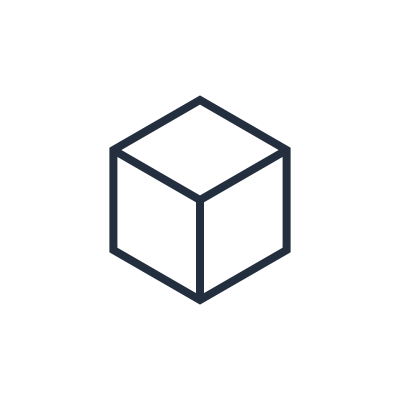 Application A
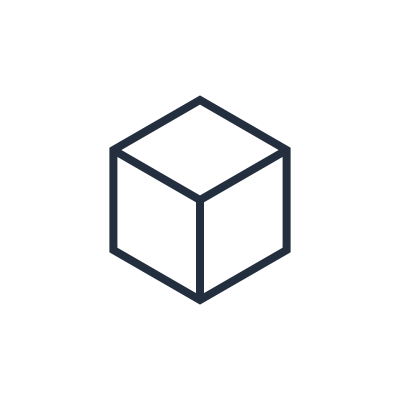 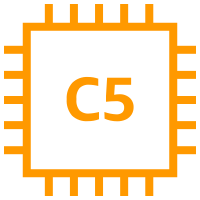 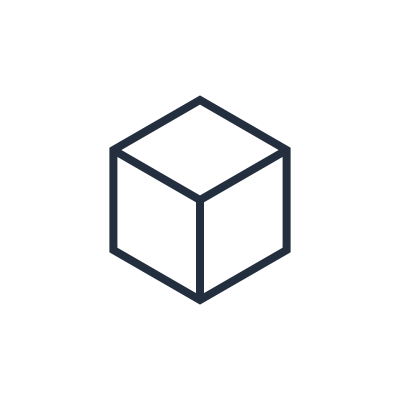 Application B
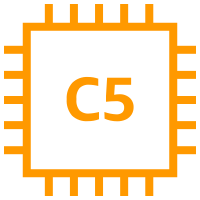 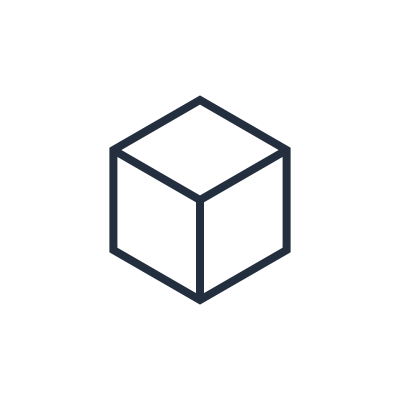 Application B
Application A
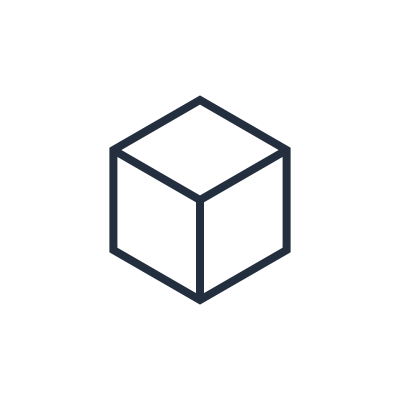 A scheduler does that work automatically
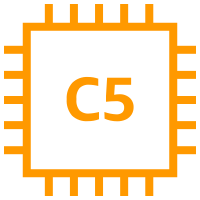 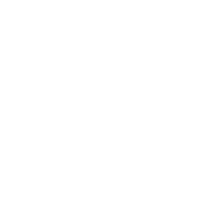 Application A
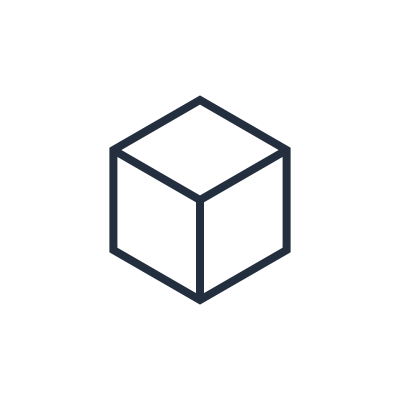 Application A
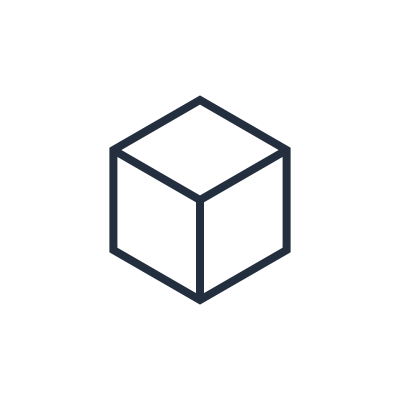 I want to run these two applications on these servers
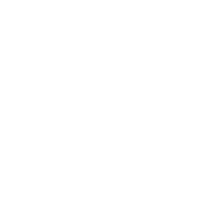 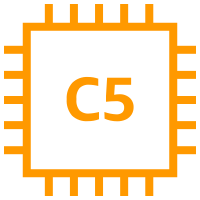 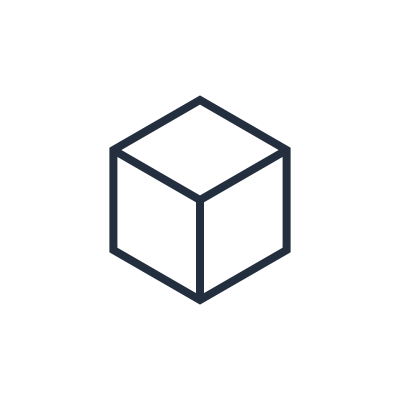 Application B
Application A
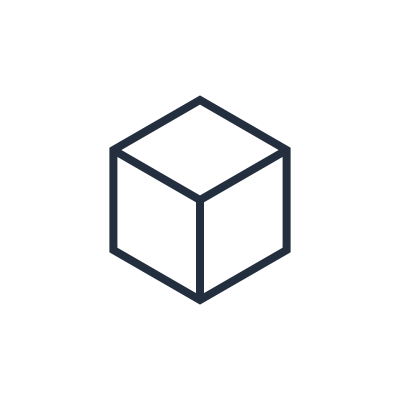 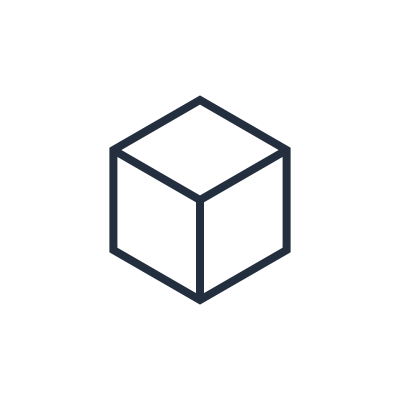 Okay I can do that for you!
Application B
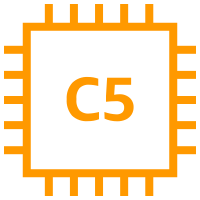 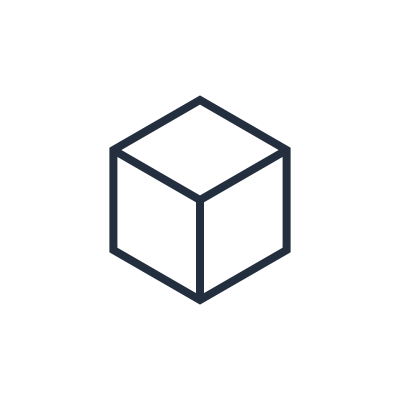 Application B
Application A
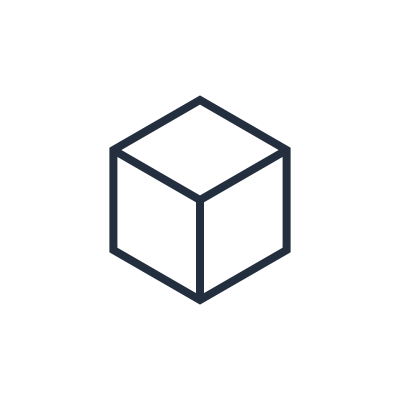 A scheduler does that work automatically
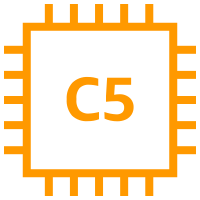 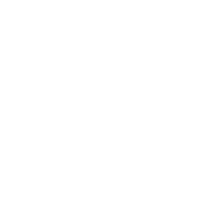 Application A
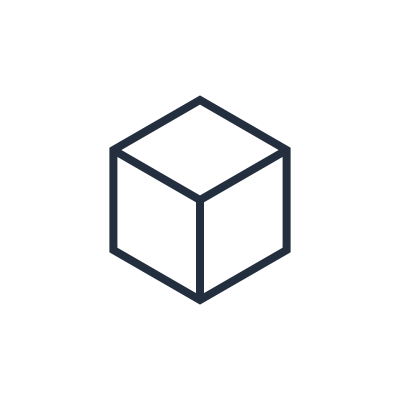 Application A
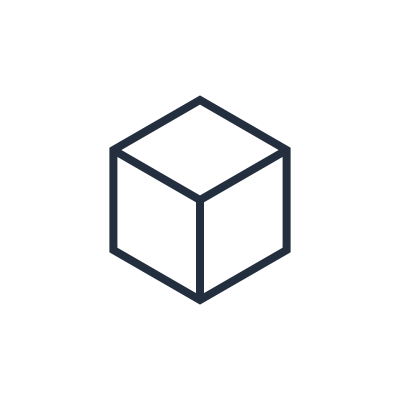 Update my application B to a new version of the code
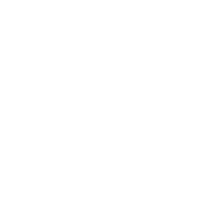 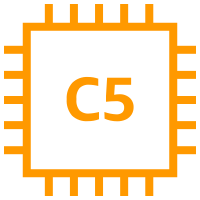 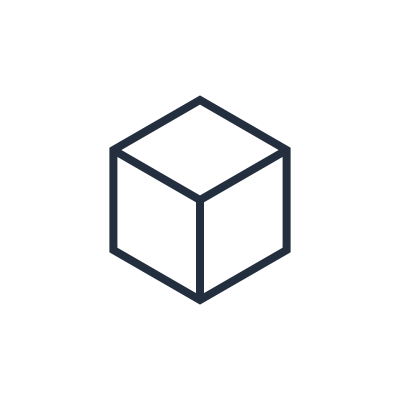 Application B ²
Application A
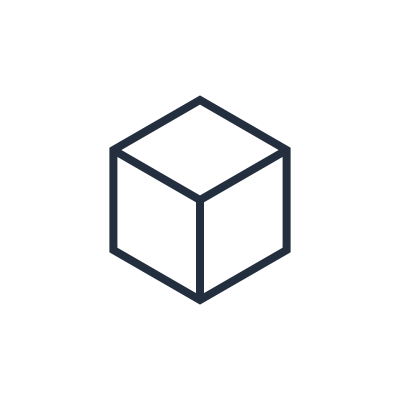 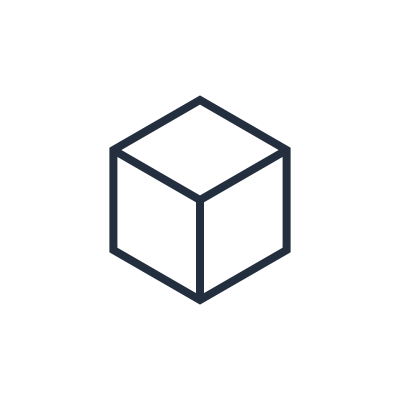 Okay I can do that for you!
Application B ²
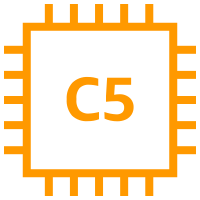 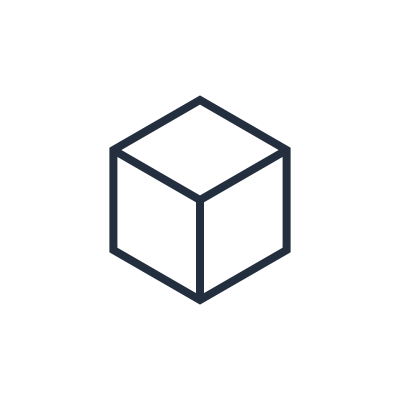 Application B ²
Application A
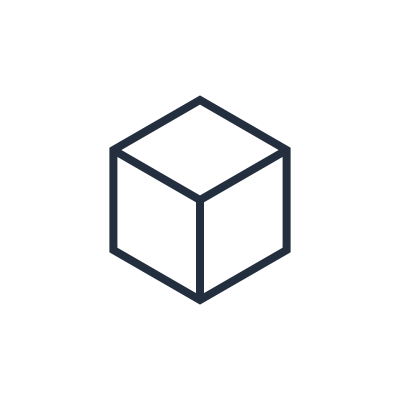 Advanced scheduler strategies
One scheduler, many strategies
Densely pack applications onto available instances to save money.
This helps you to be able to scale down the number of instances to save money.
Application A
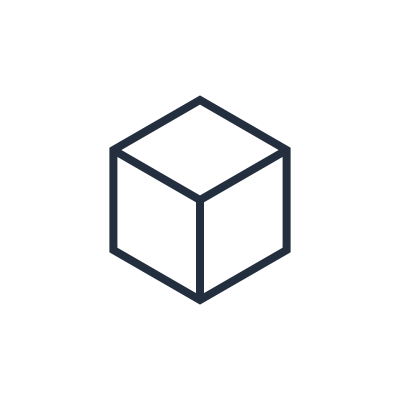 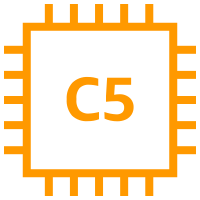 Application B
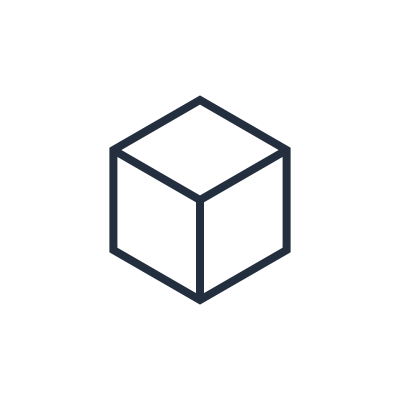 Application C
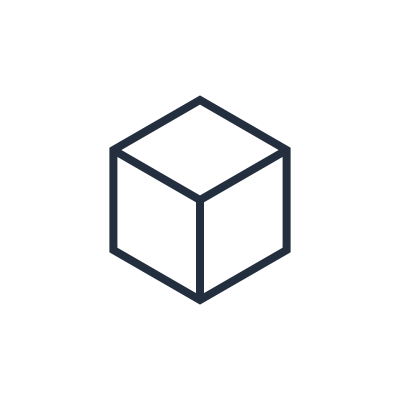 Application D
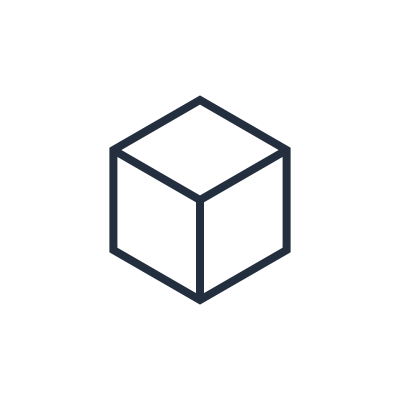 One scheduler, many strategies
Availability Zone 1
Ensure that applications are evenly distributed across availability zones.
If any single availability zone is lost there will still be instances of the application running
EC2 instance
EC2 instance
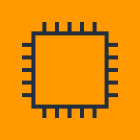 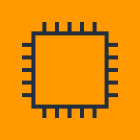 Application A
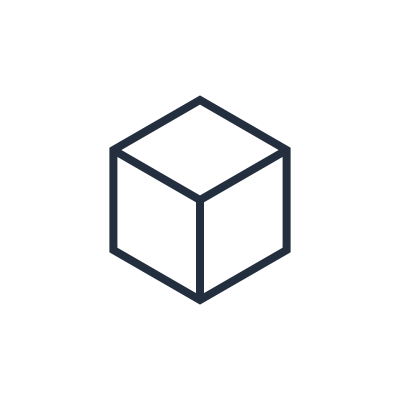 Application B
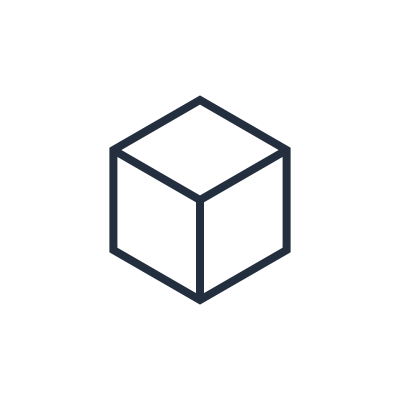 Availability Zone 2
Application A
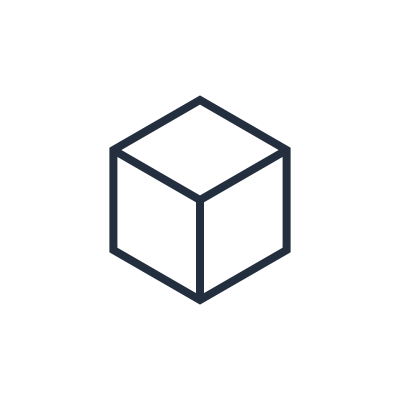 Application B
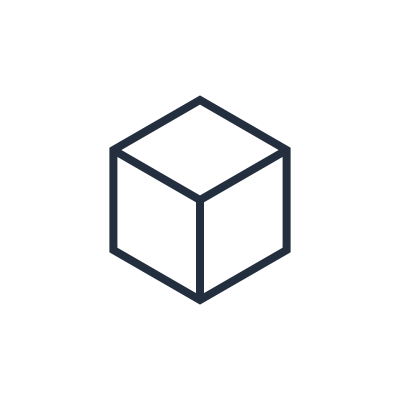 Schedule across multiple dimensions
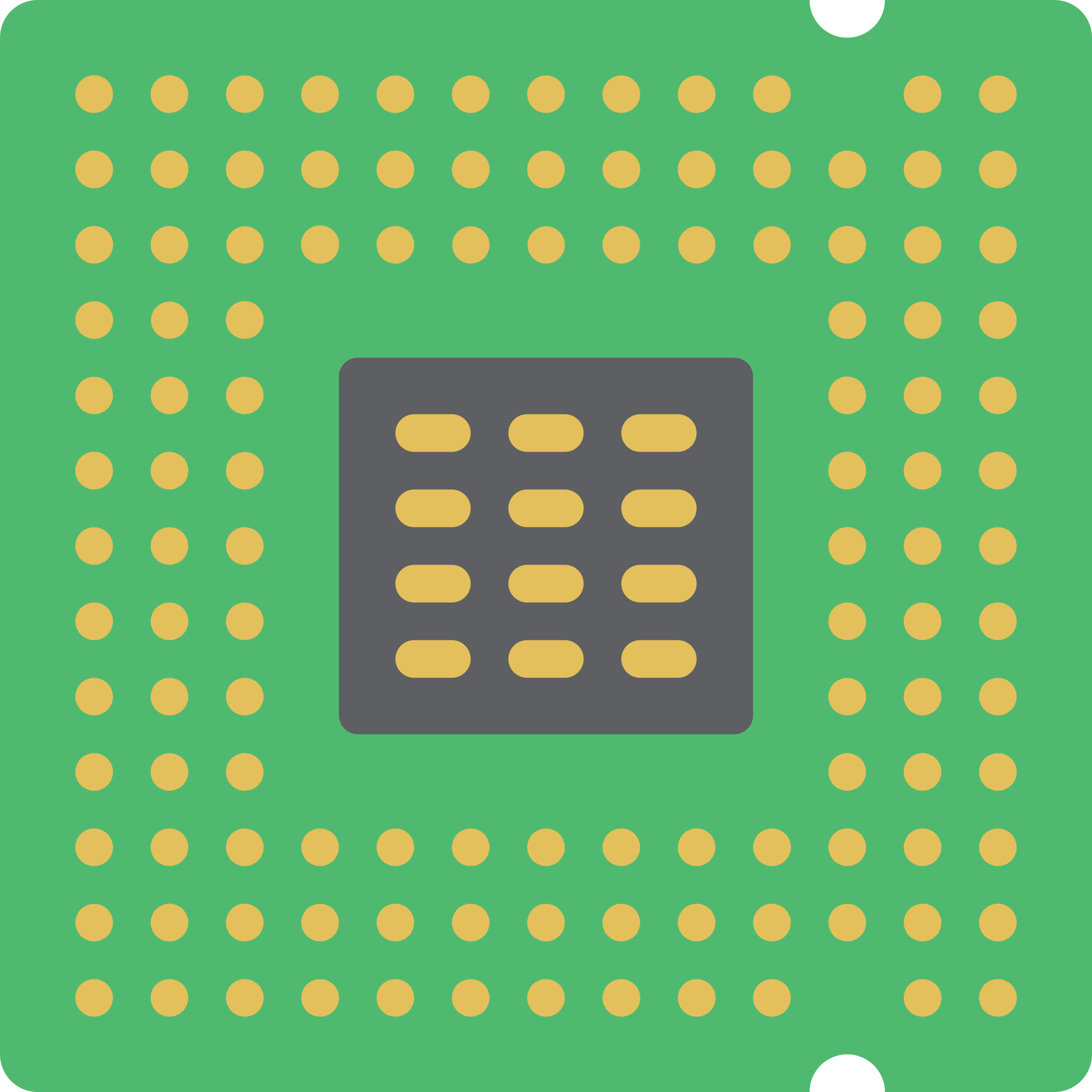 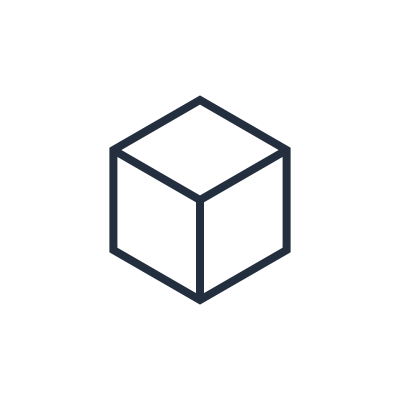 Application A
“I need half of a CPU core and a max of 512 MB of memory”
CPU
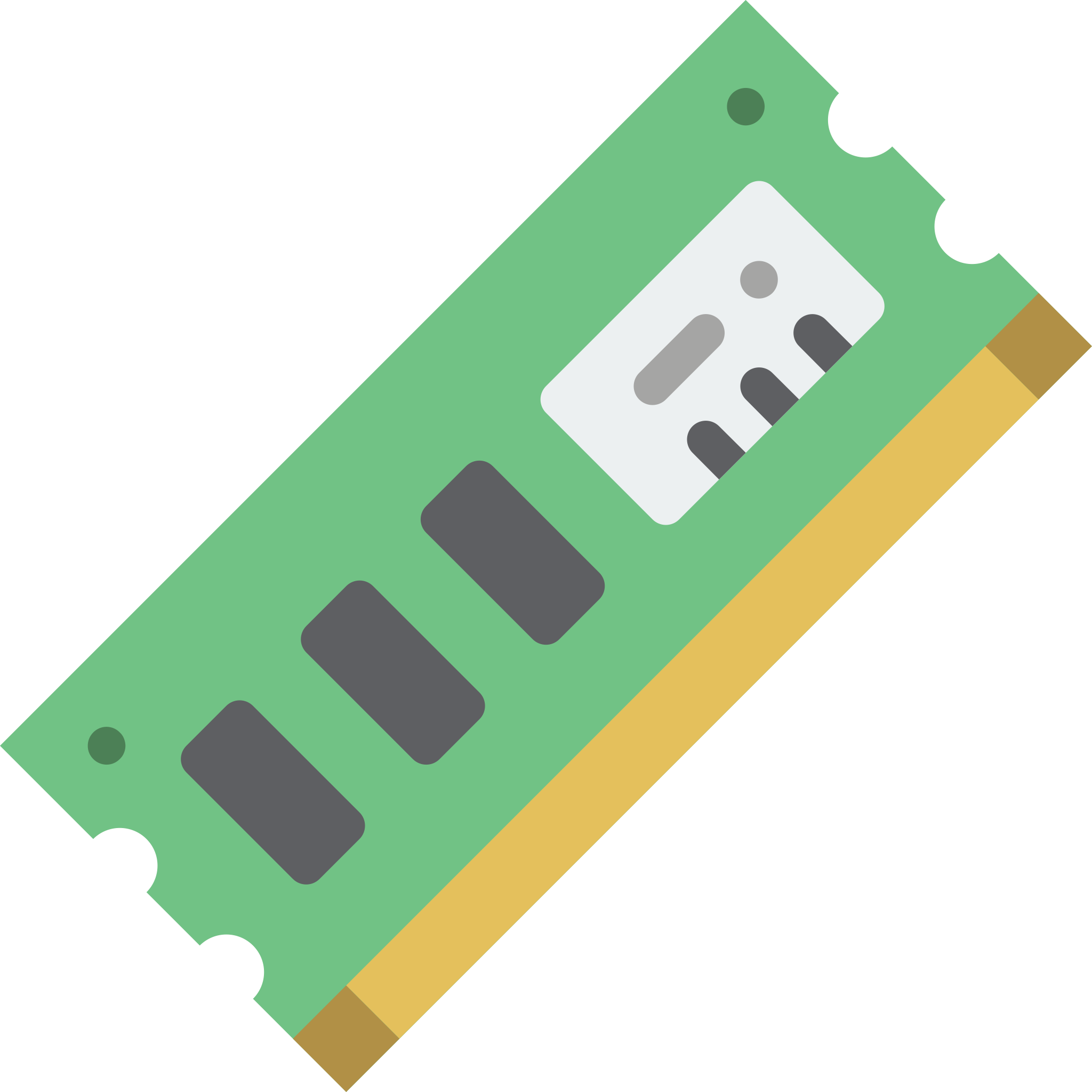 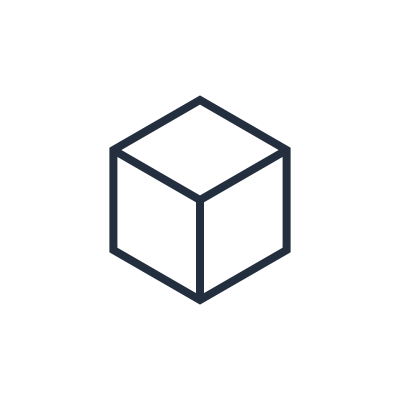 Application B
”I need 2 CPU cores, at least 4 GB of memory (but don’t limit me if I need more) and I also need a GPU
RAM
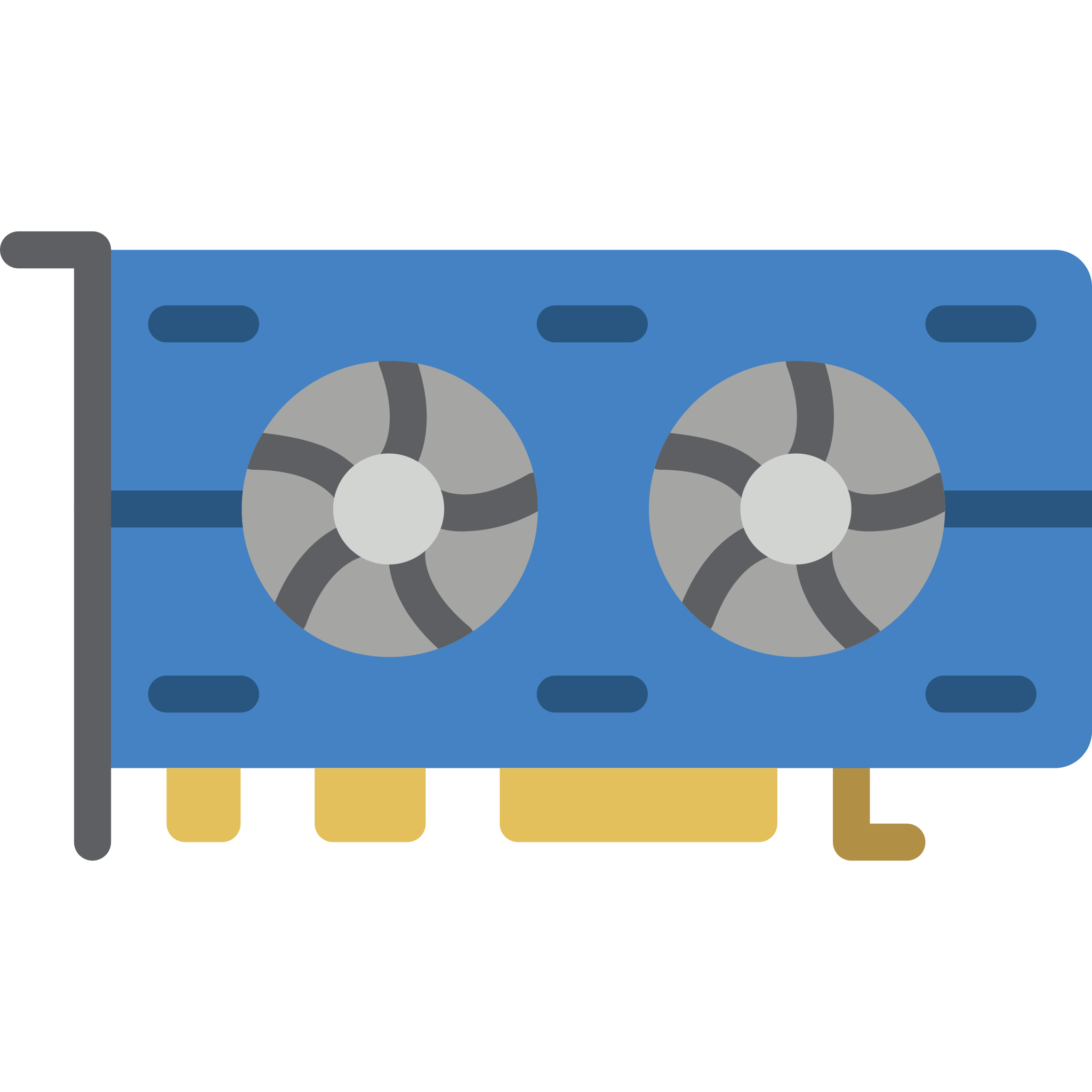 GPU
You can provide a mixed pool of instances
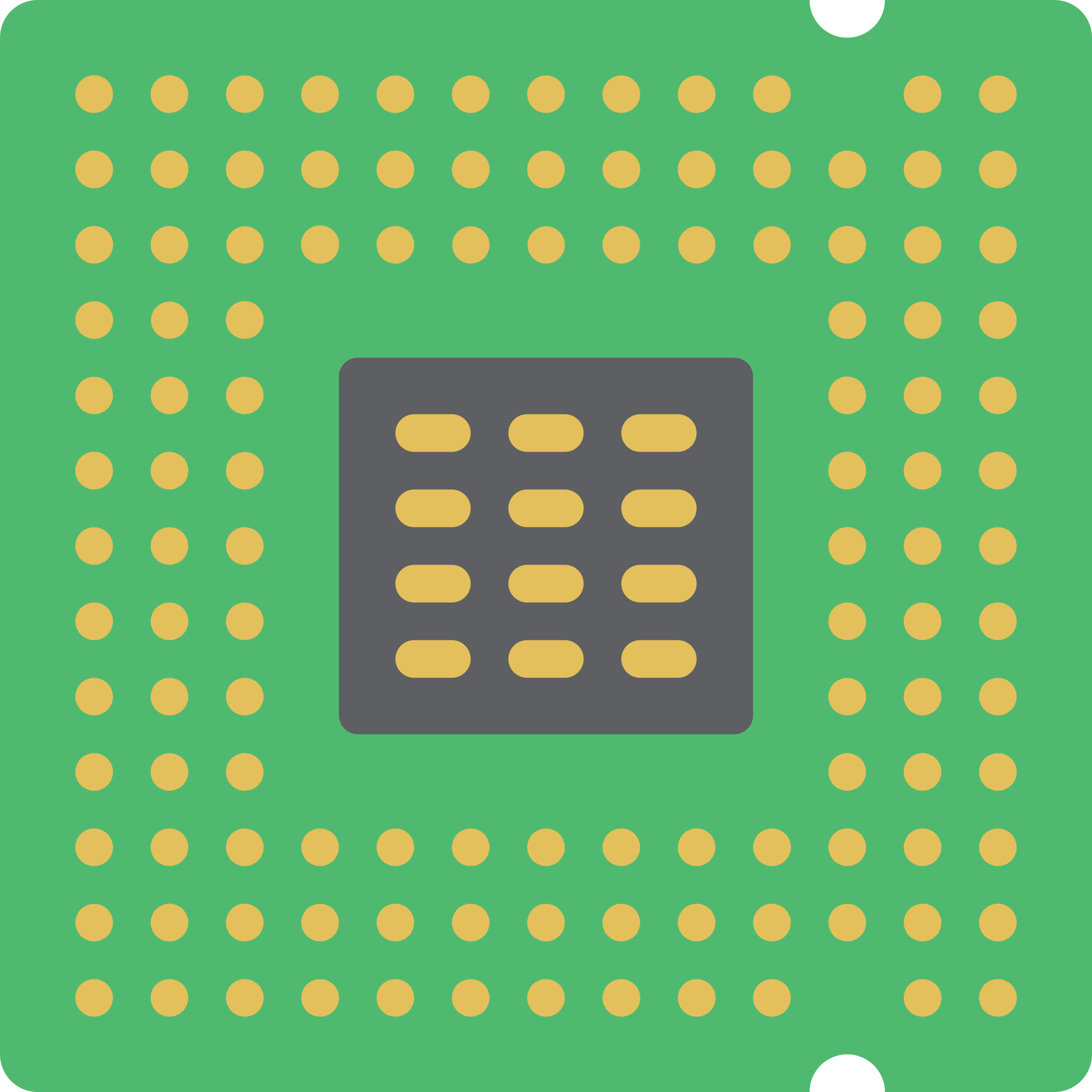 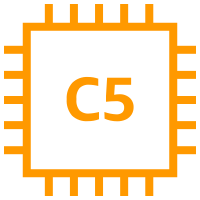 4 x vCPU
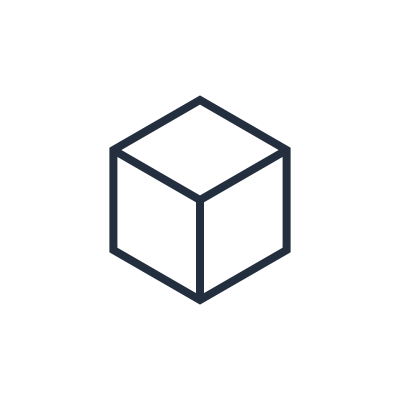 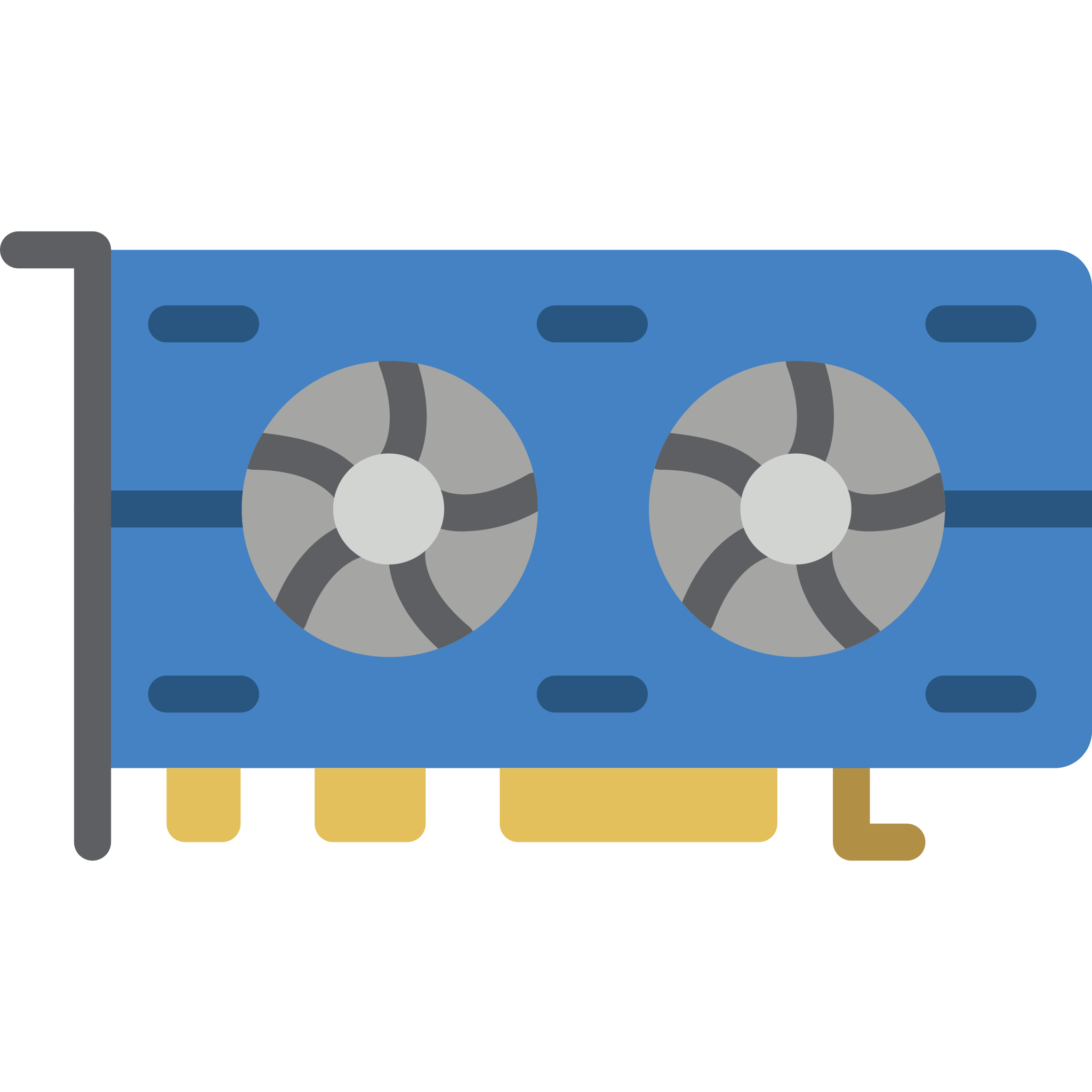 Application A
No GPU’s
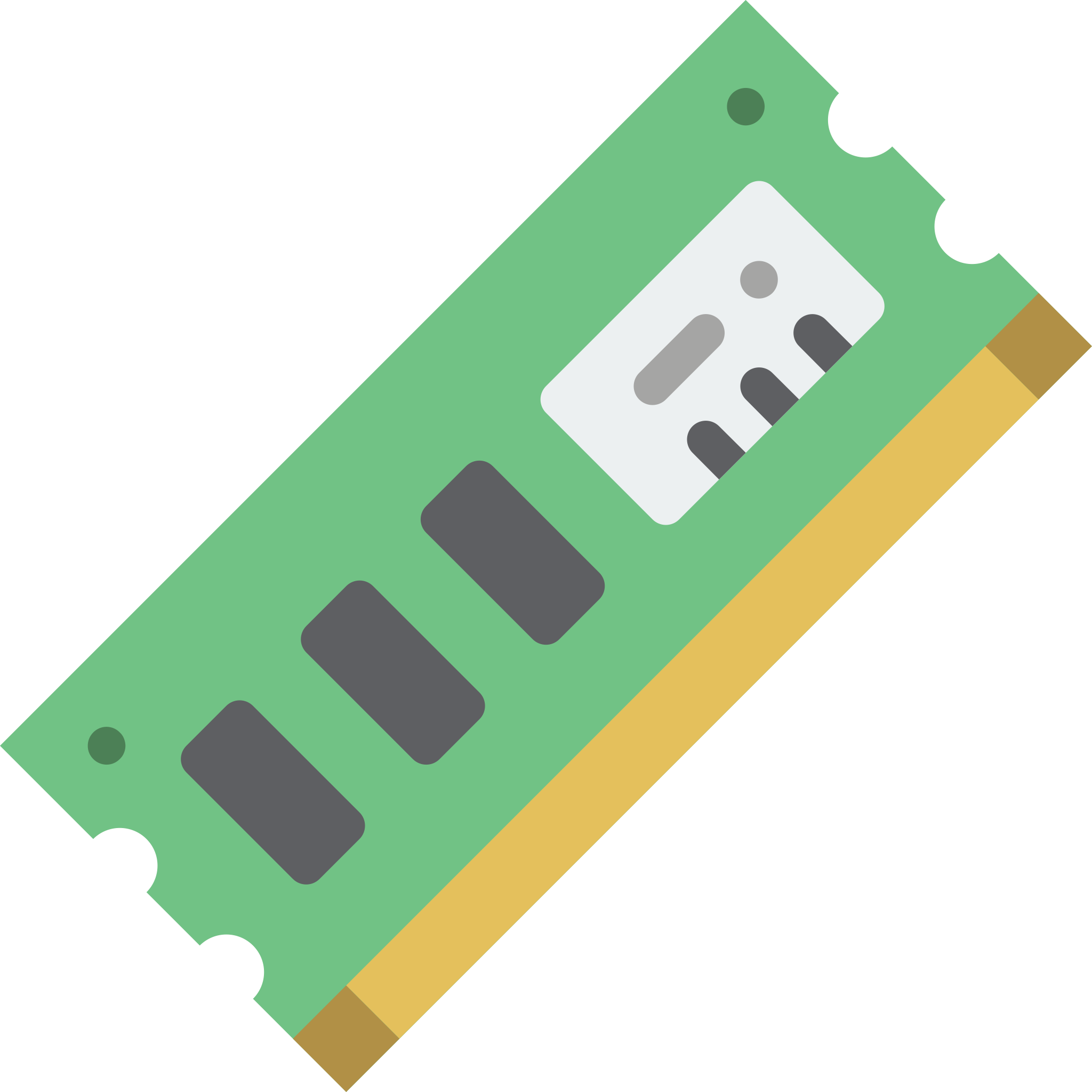 8 GiB RAM
c5.xlarge
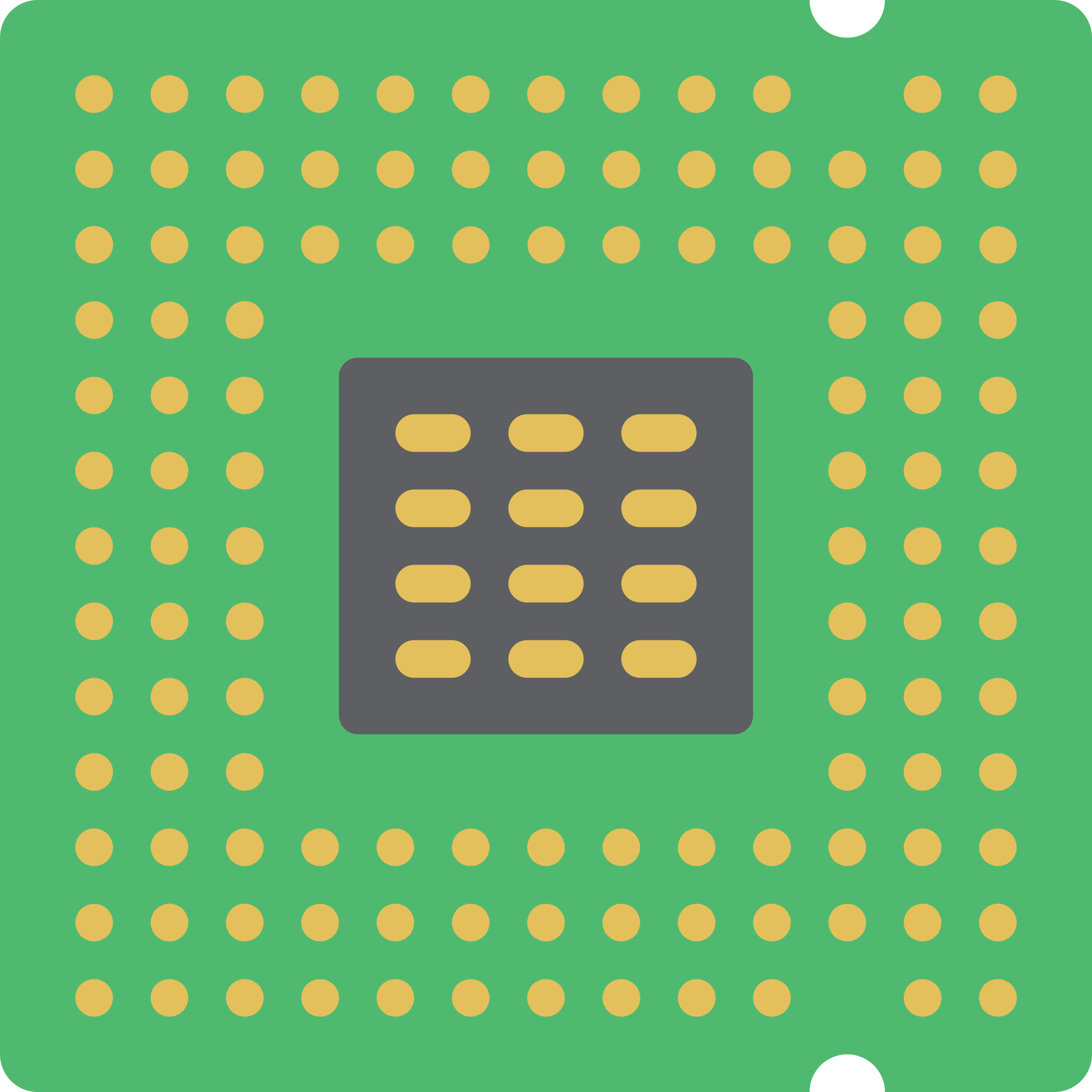 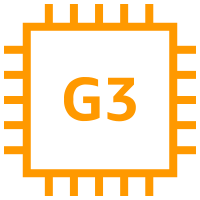 64 x vCPU
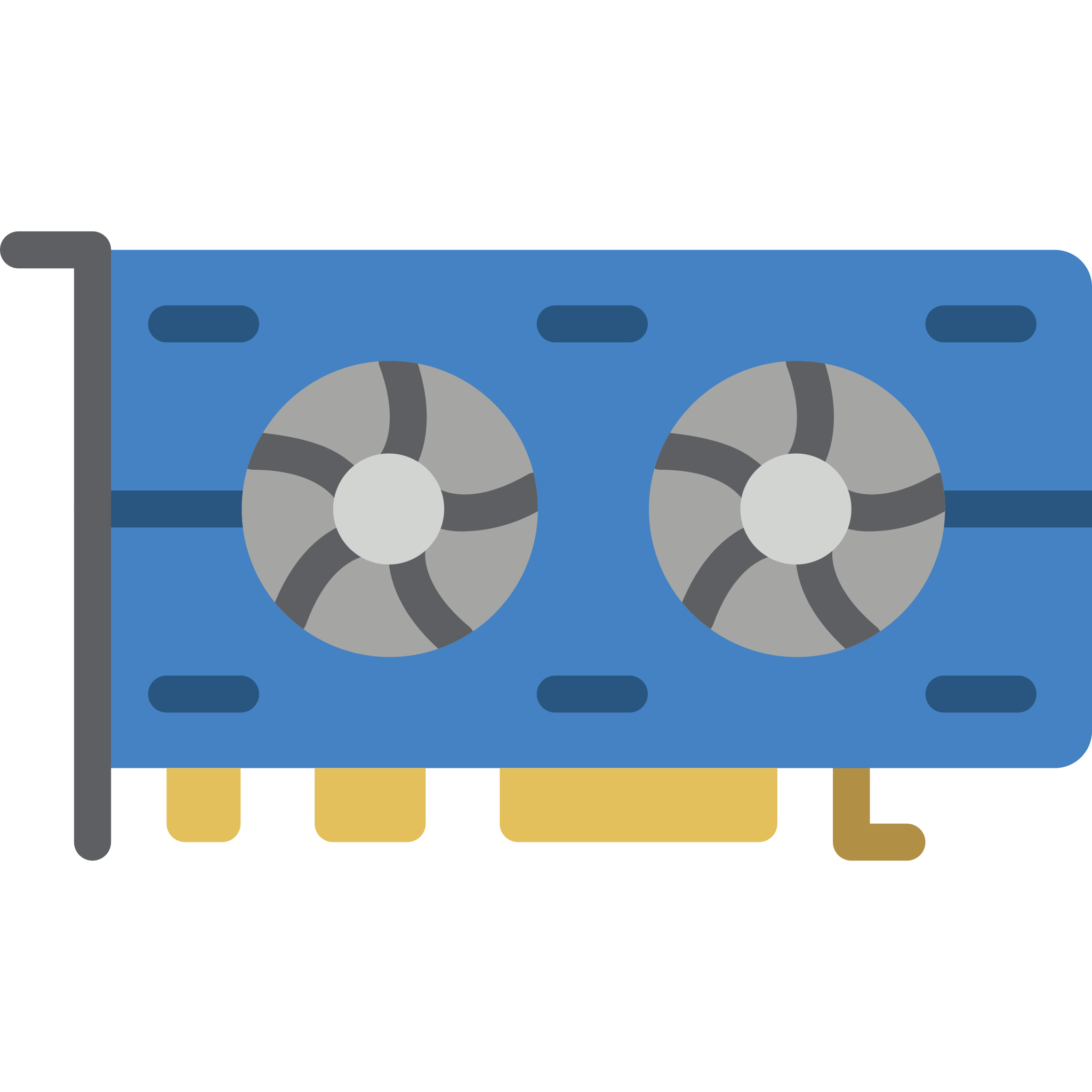 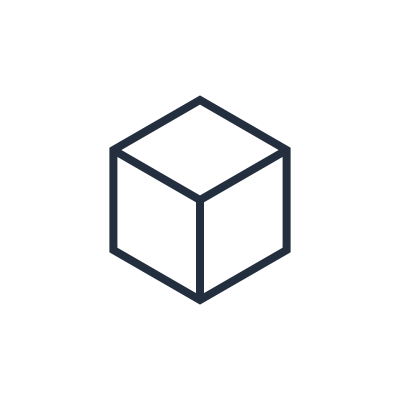 4 x GPU
Application B
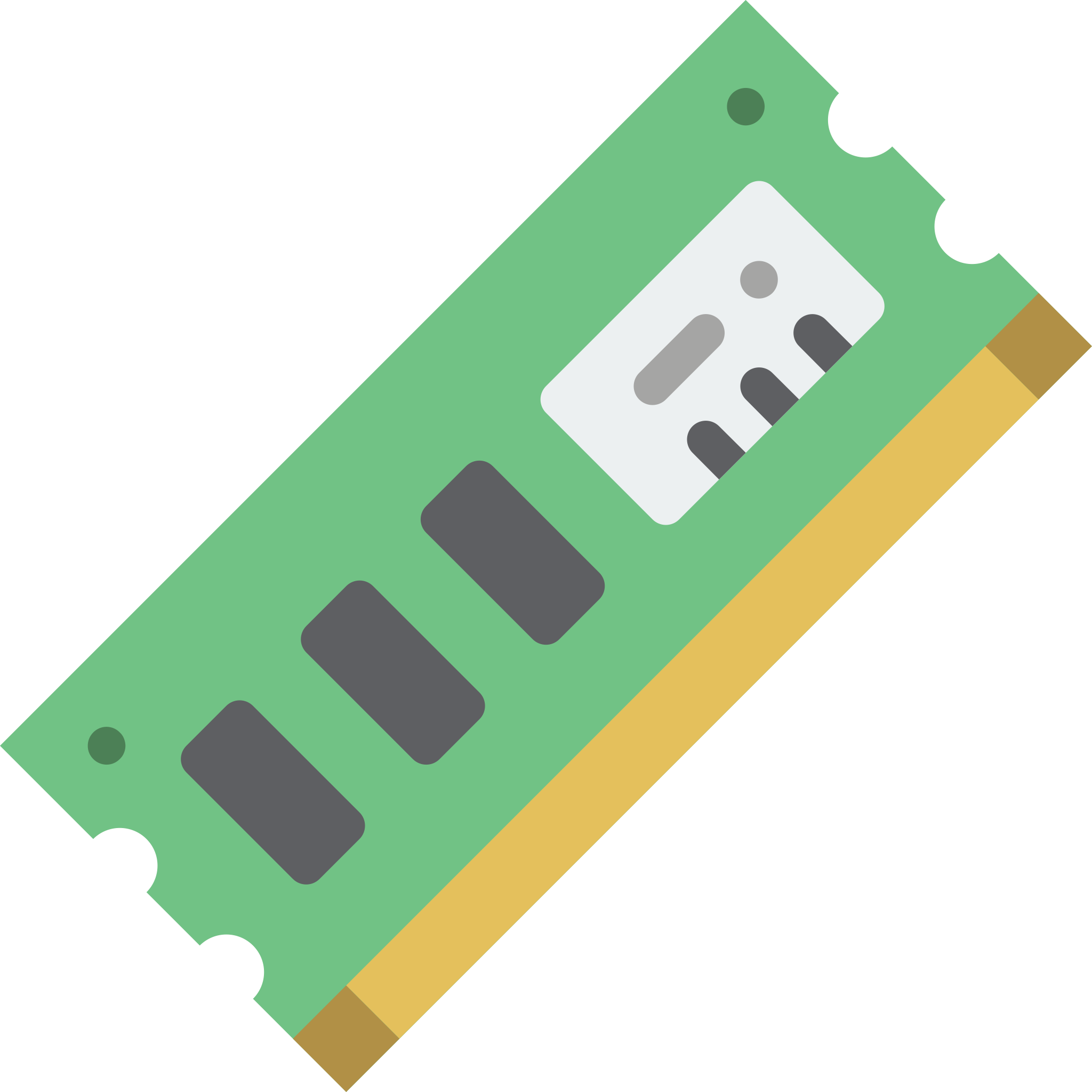 488 GiB RAM
g3.8xlarge
Scheduling based on container dependencies
Real world work often turns into a tree of steps that depend on each other, some steps can happen in parallel, while others must wait for the previous one to finish
Download data
Clean data
Train model using GPU
Crunch numbers using CPU
Upload results to S3
ECS supports container dependencies
Each of these steps can be scheduled as its own container with its own resource dimensions
2 x vCPU
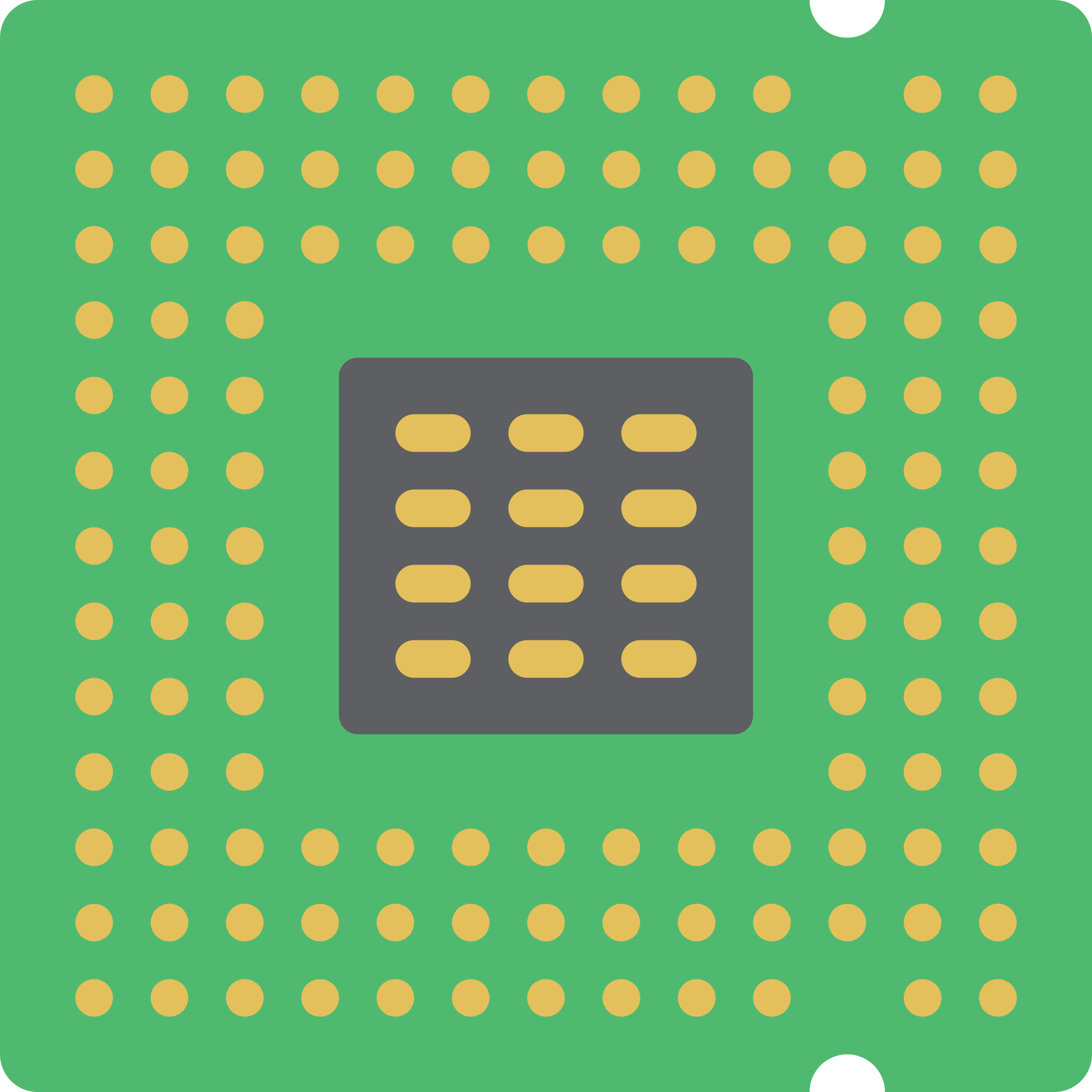 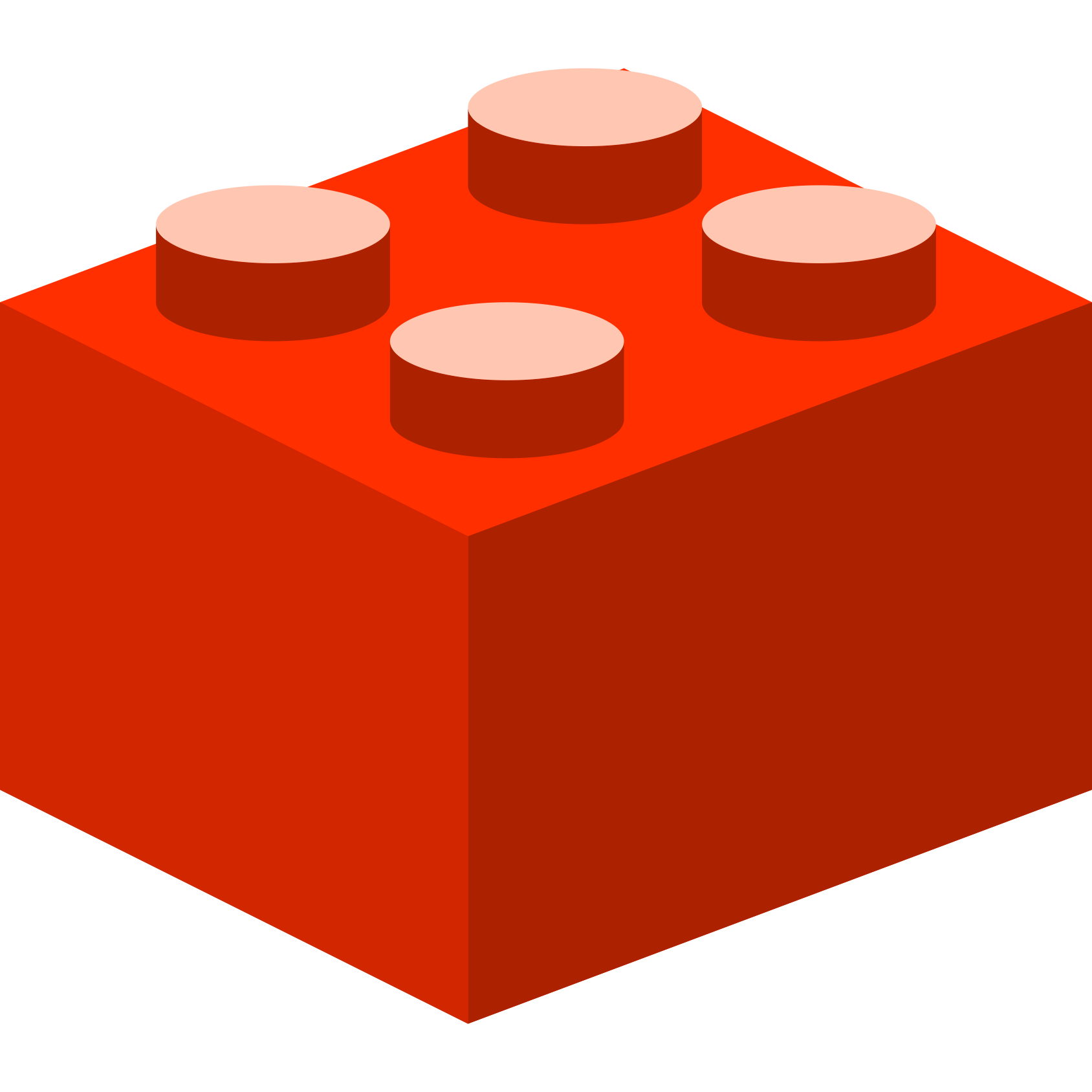 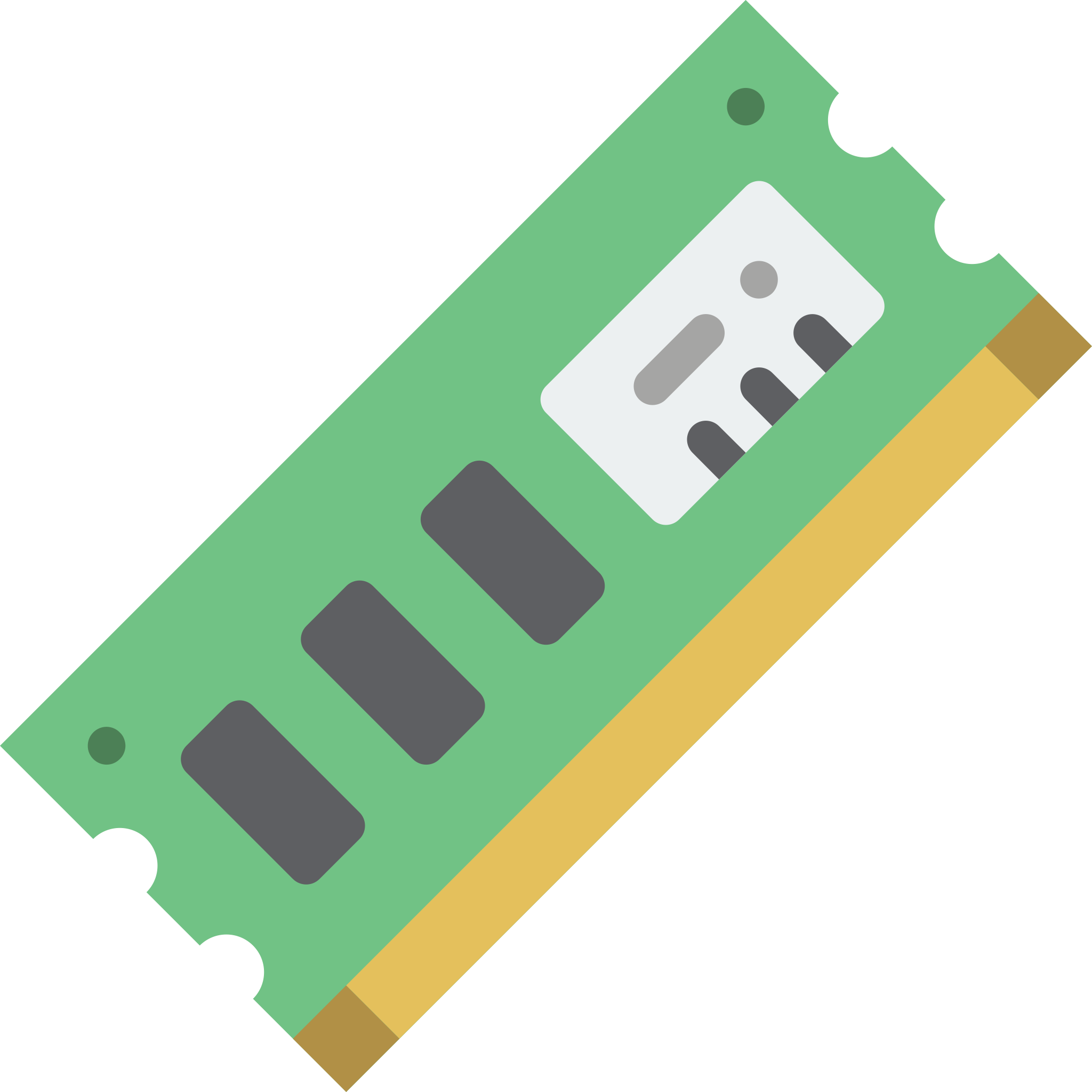 4 GiB RAM
4 x vCPU
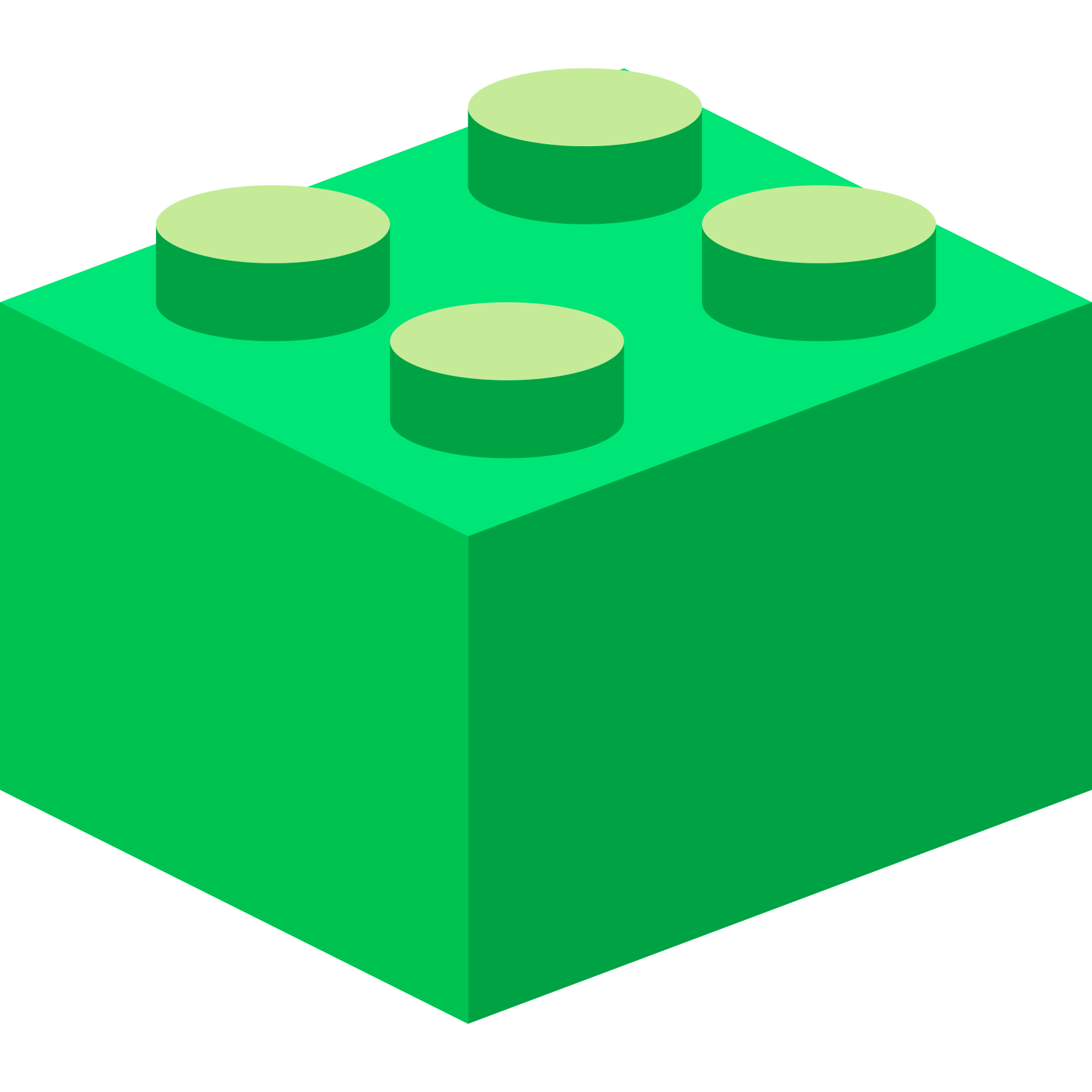 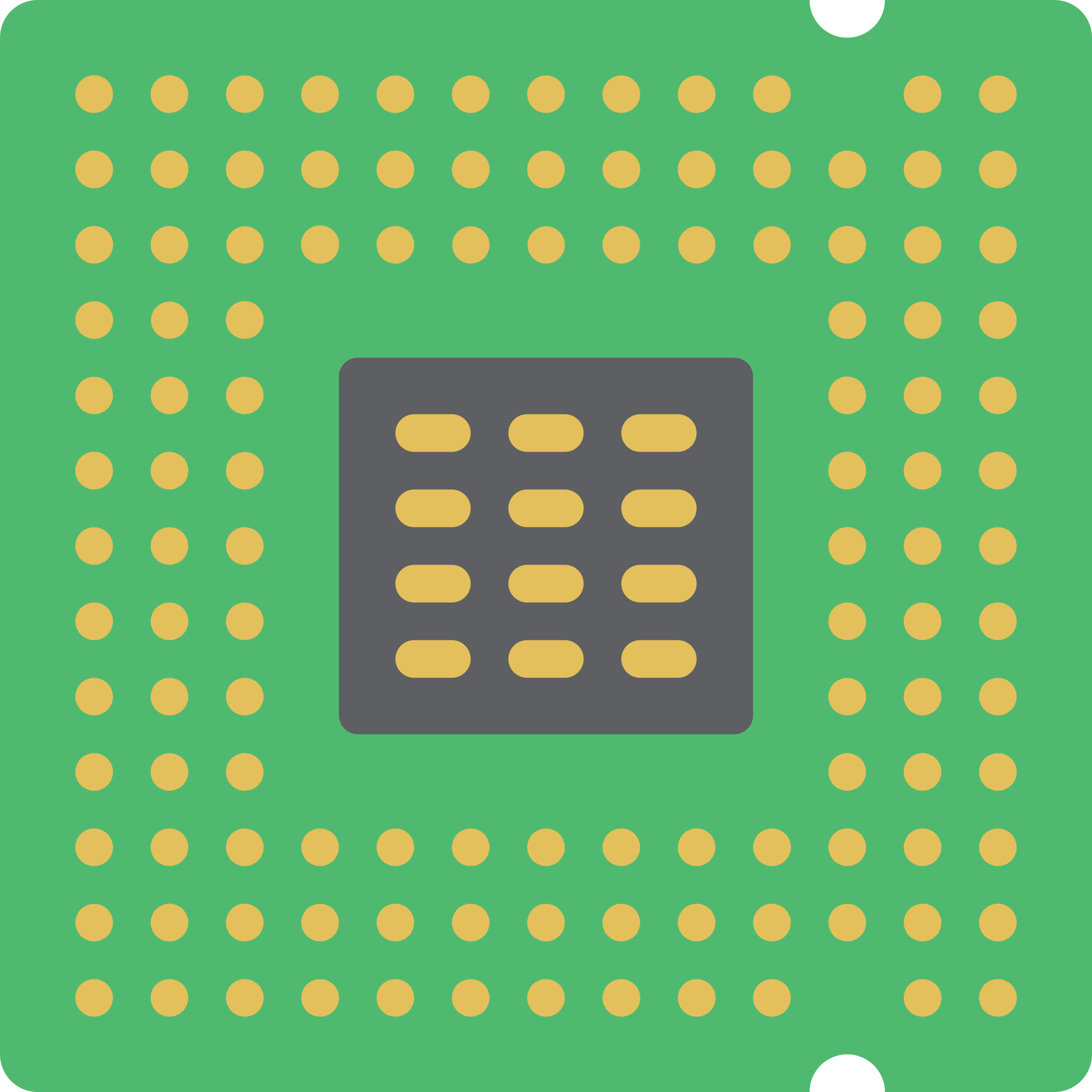 Download data
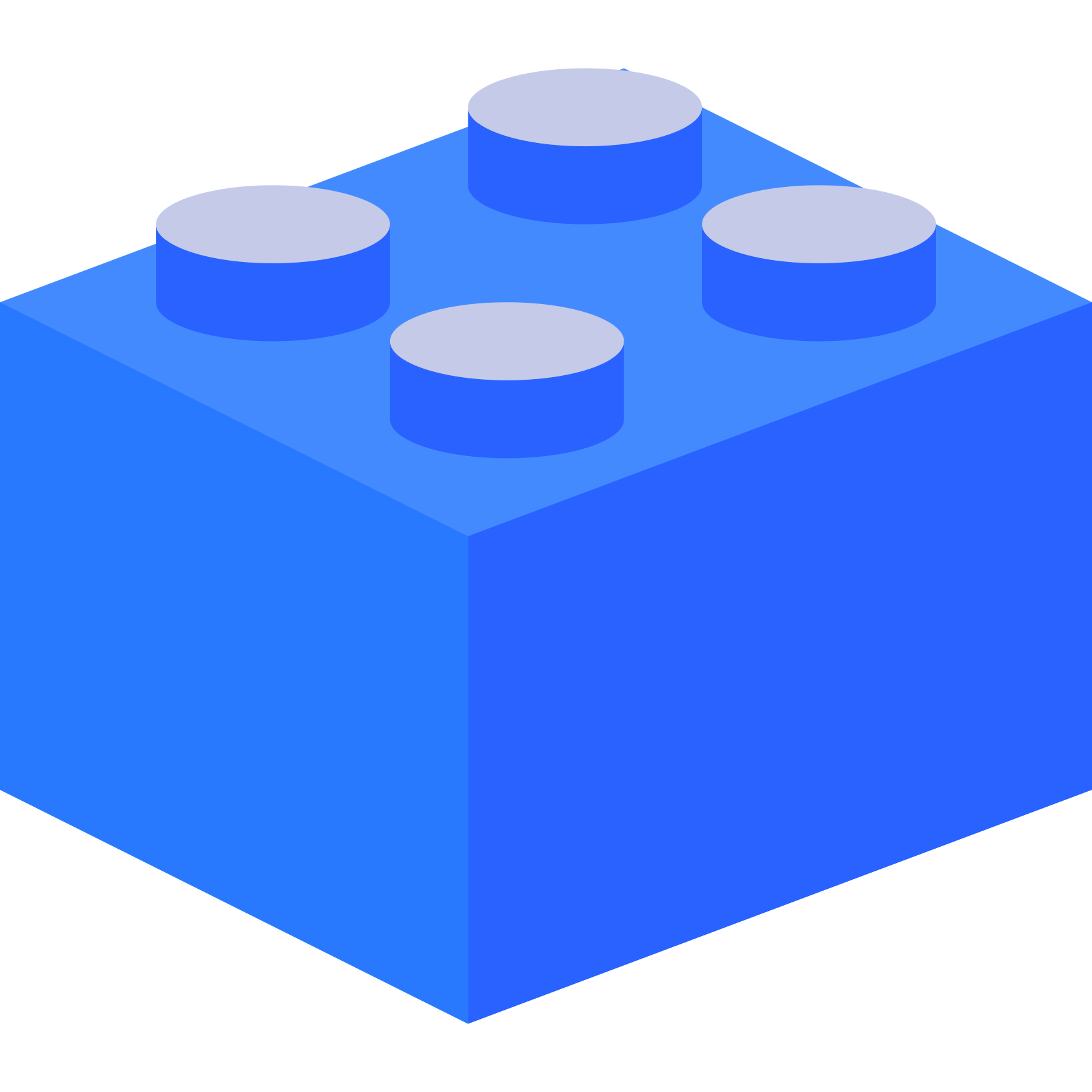 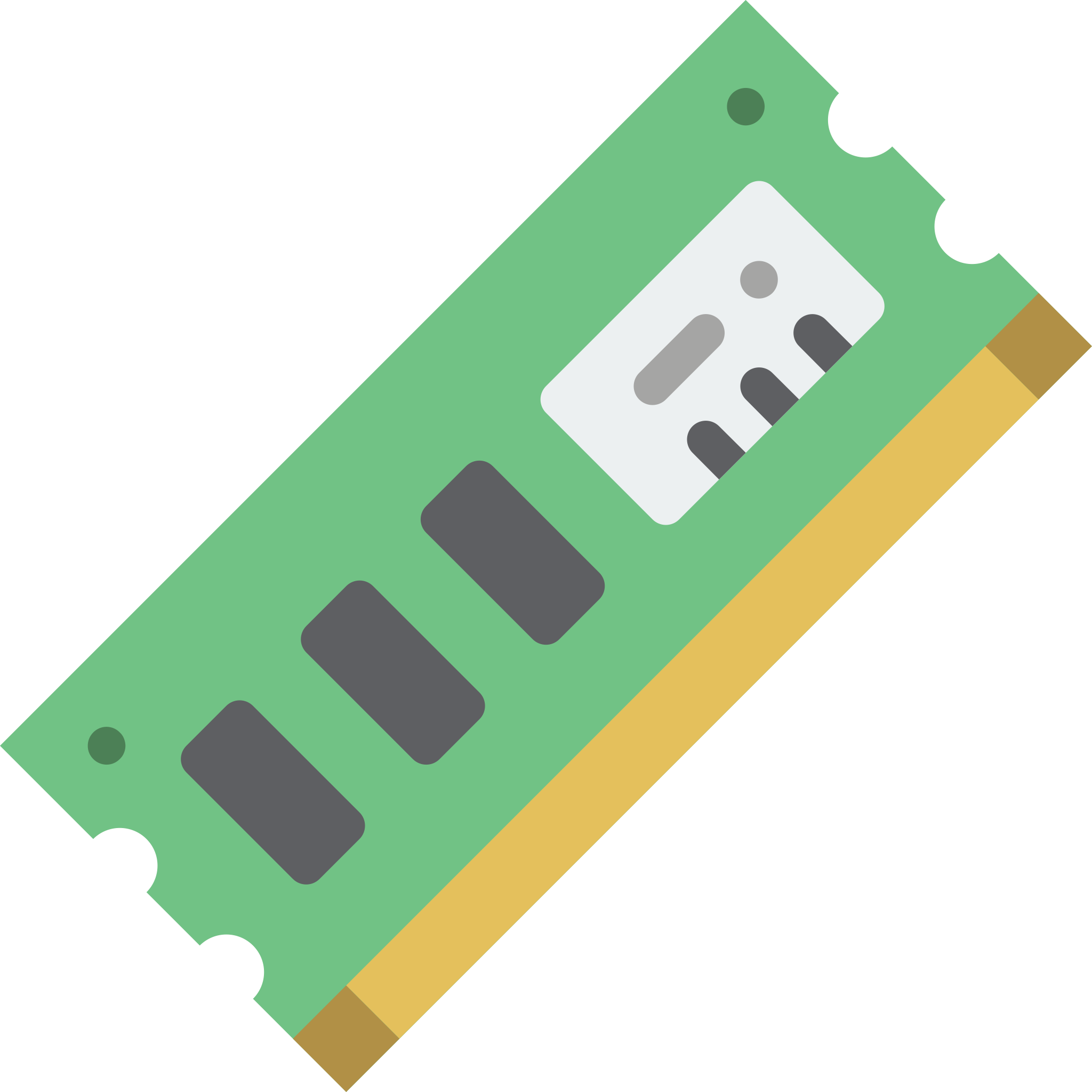 32 GiB RAM
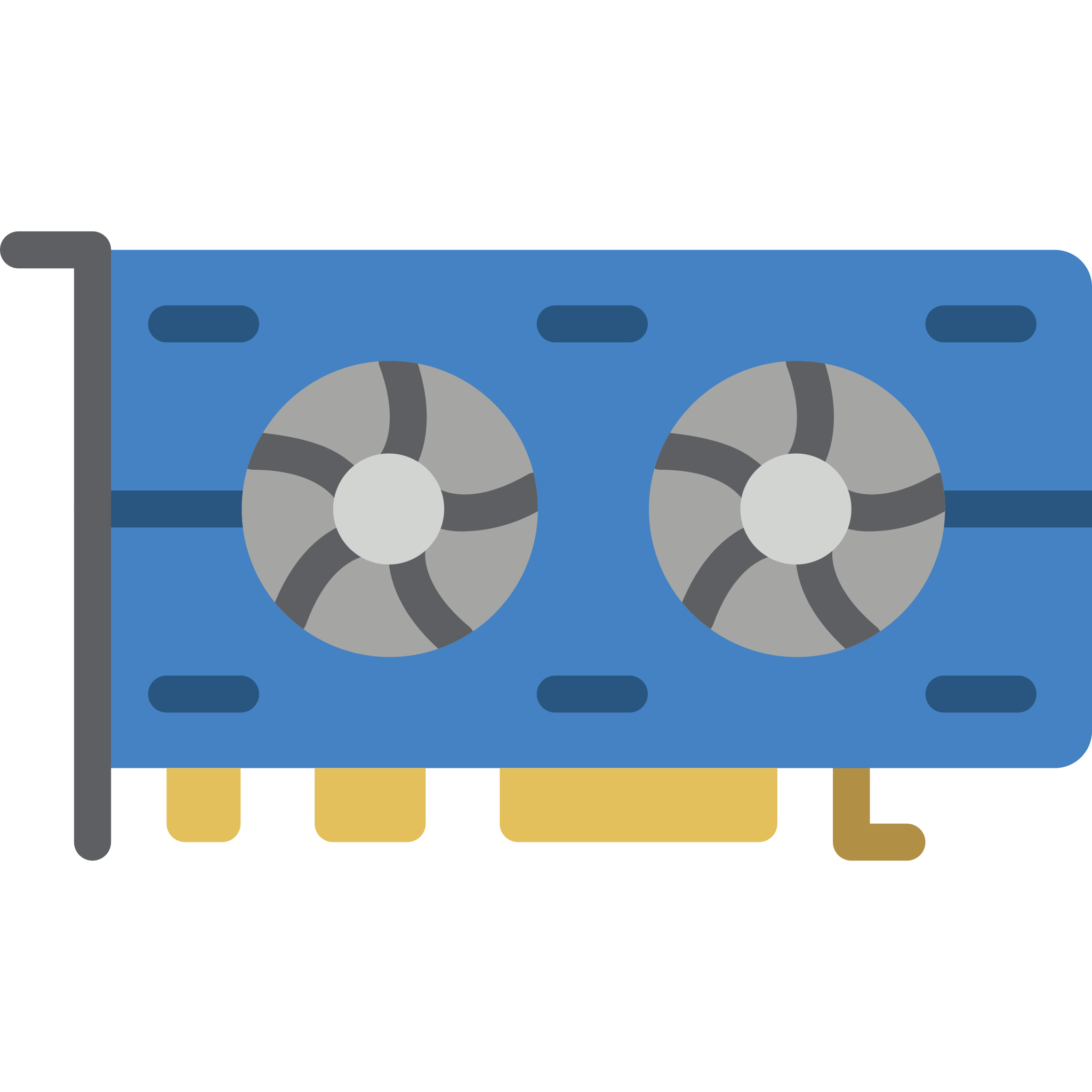 Clean data
2 GPU
Train model using GPU
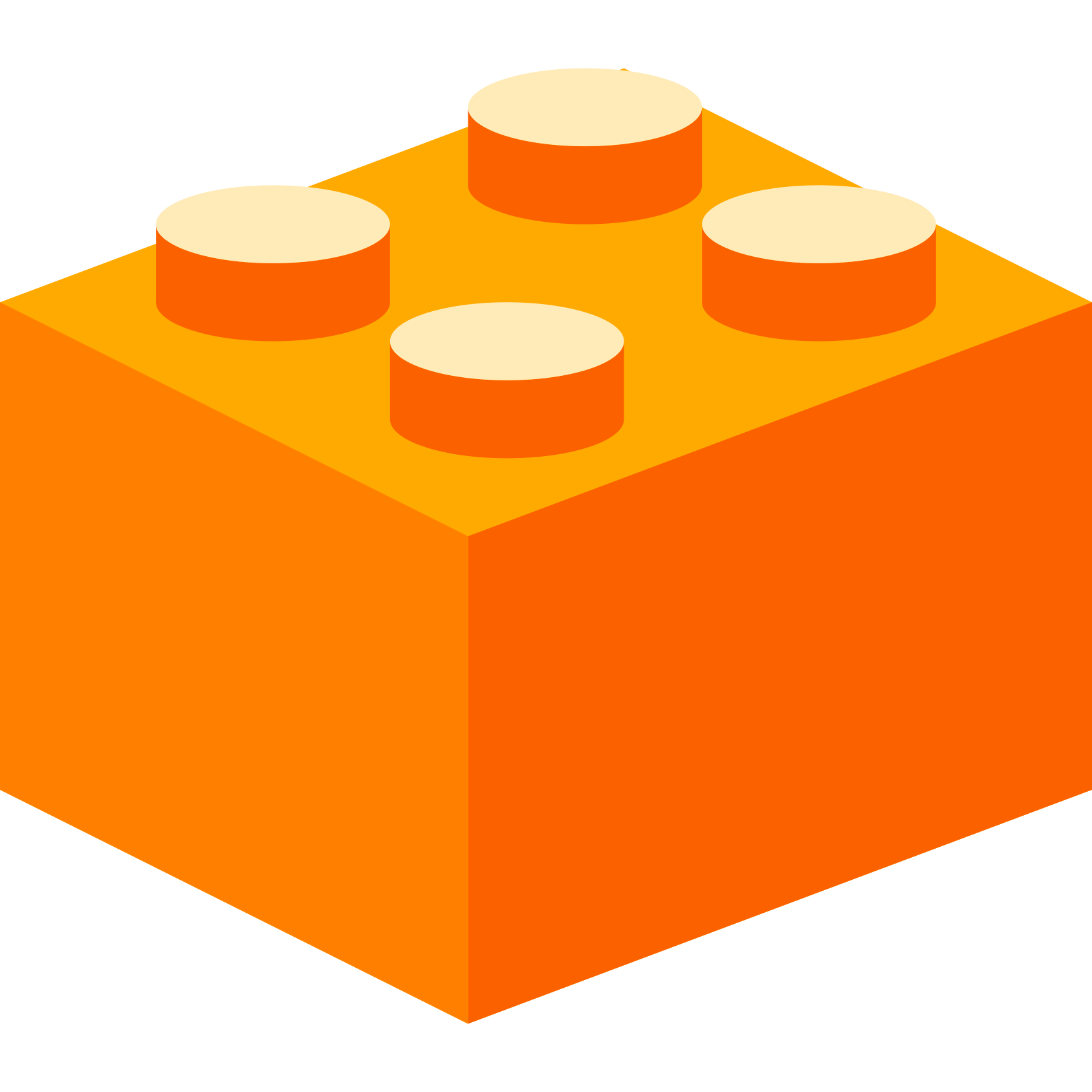 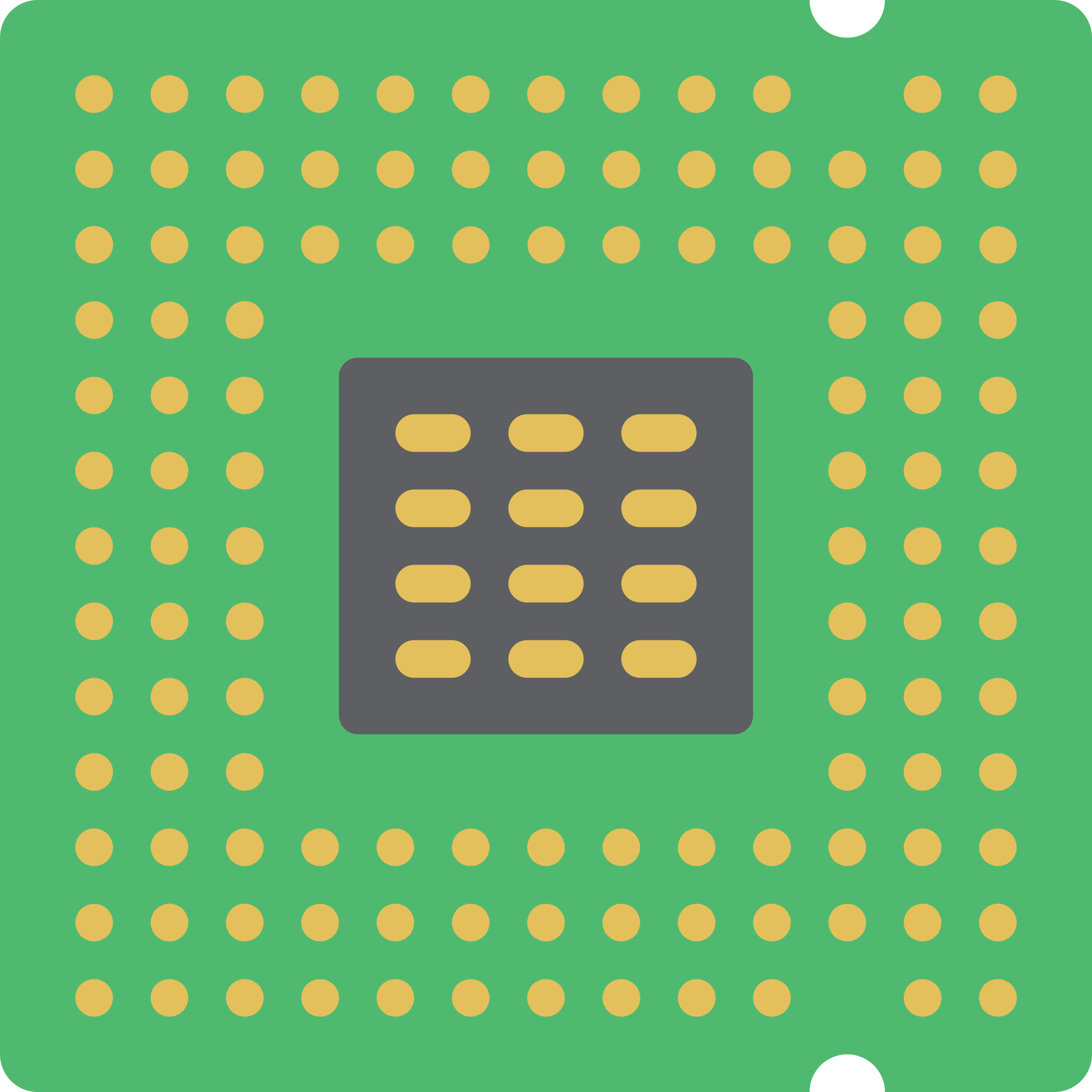 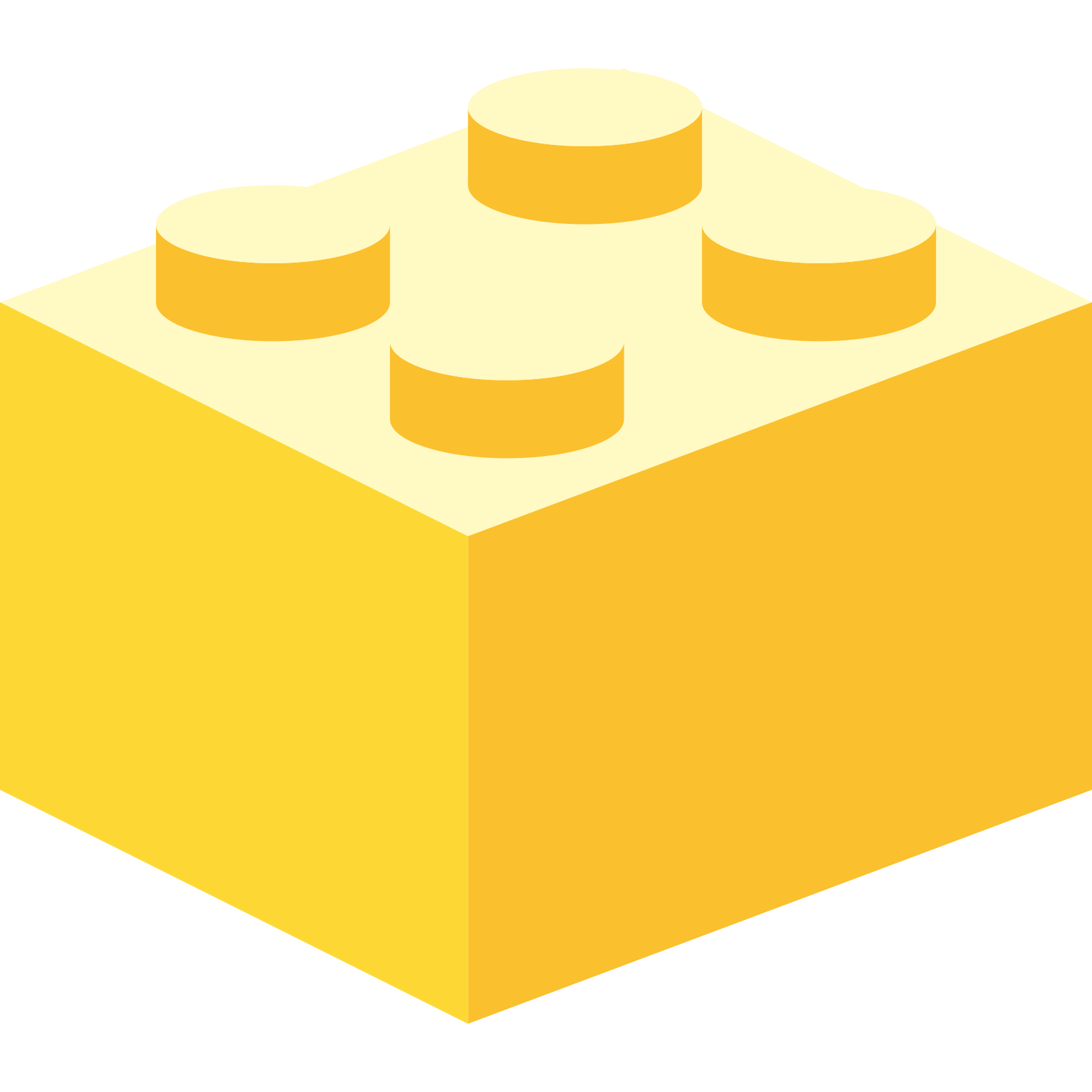 .5 vCPU
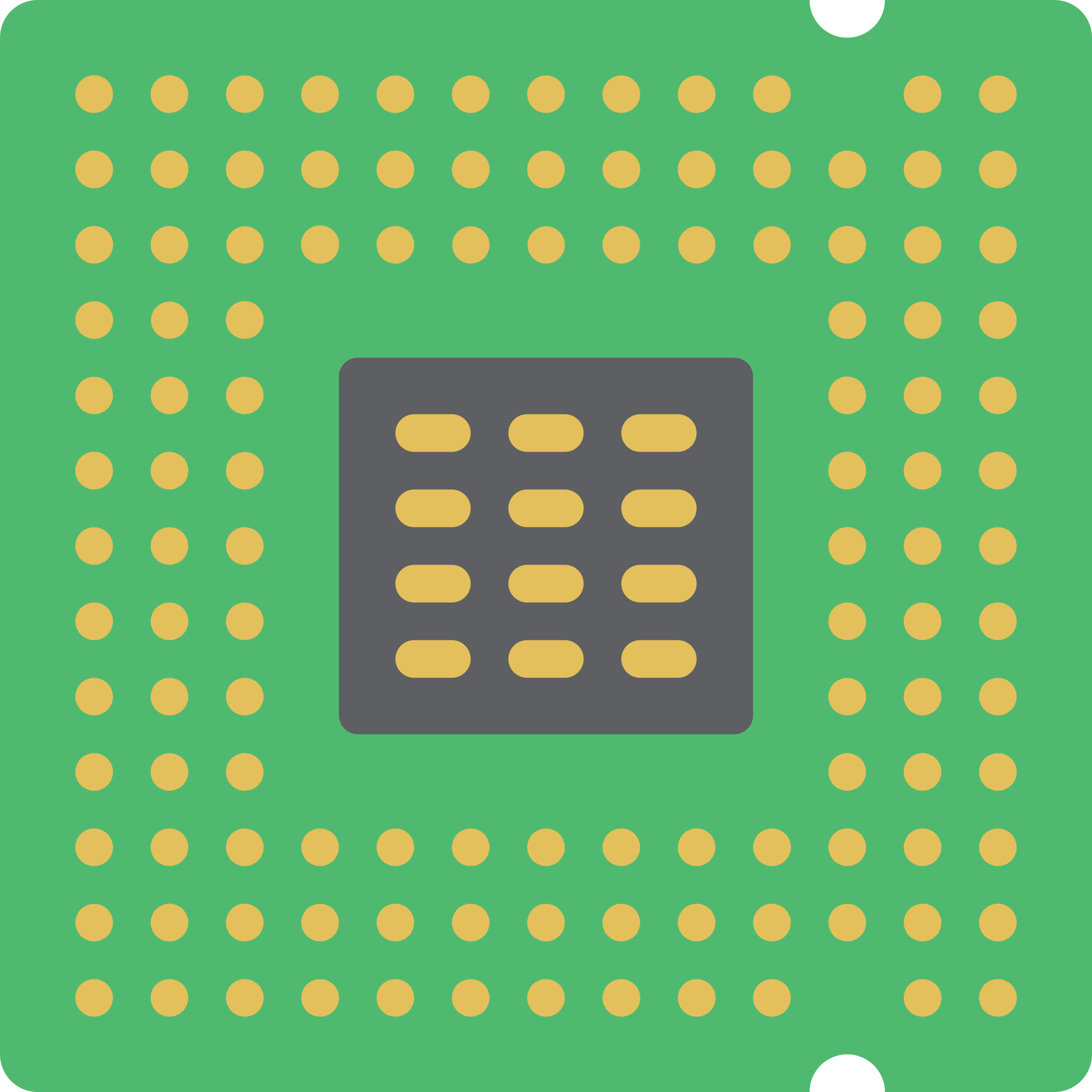 2 x vCPU
Crunch numbers using CPU
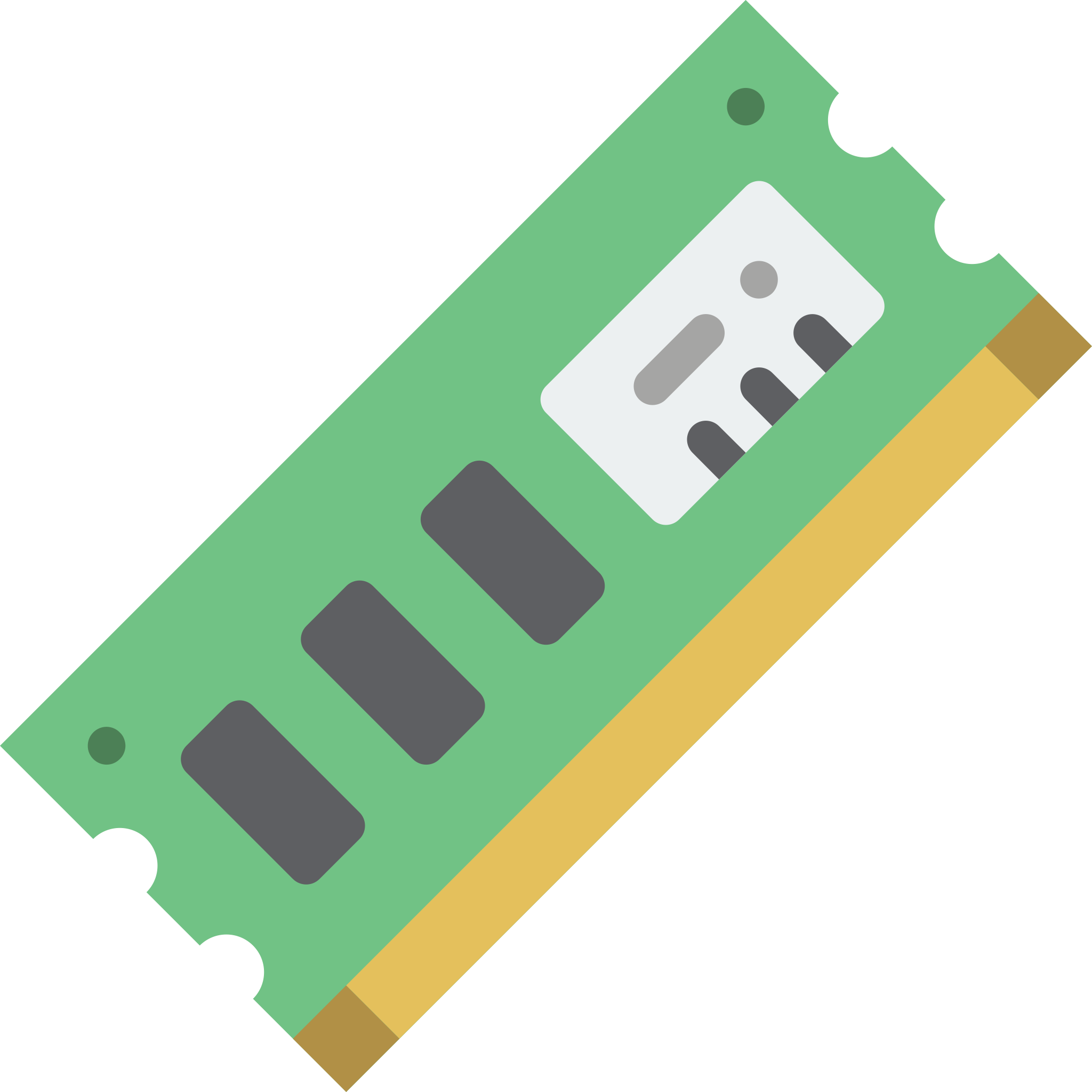 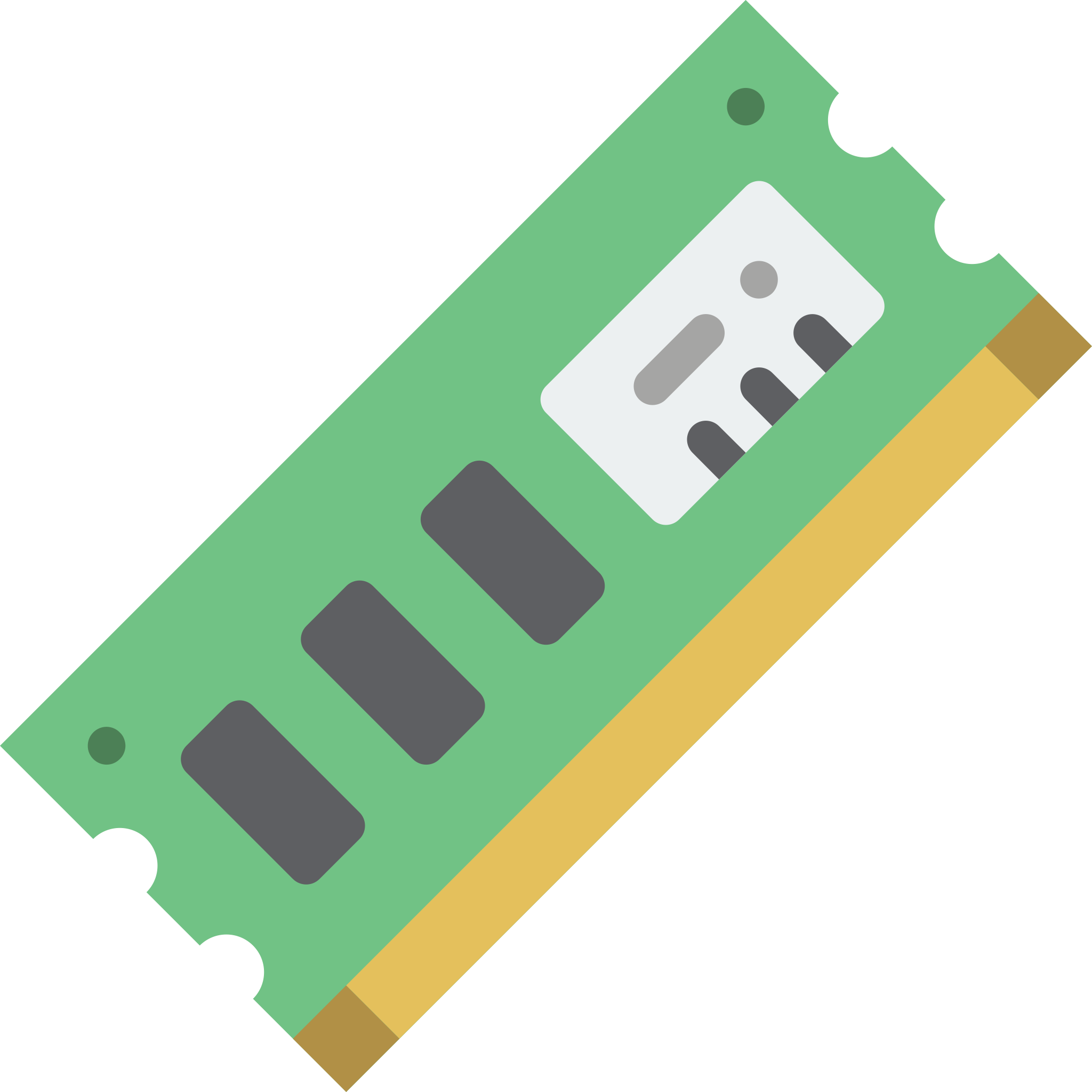 4 GiB RAM
4 GiB RAM
Upload results to S3
Demo (Let’s build it!)
Nathan Peck
Twitter: @nathankpeck
Email: peckn@amazon.com